Решение квадратных уравнений
Выполнила: Беланенко Р. А.


МБОУ СОШ №32 г.Сургут
Урок
План урока
Содержание урока
Первый этап 
Оргмомент
Сообщение целей и задач урока, мотивация учебной деятельности, формирование групп.

Второй этап
Актуализация опорных знаний.
Повторить необходимые теоретические знания для закрепления темы
Повторение
Дайте определение квадратного уравнения
Квадратным уравнением называют уравнение вида ах2+вх+с=0, где х - переменная, а, в и с – некоторые числа, а≠0 а – первый коэффициент, в – второй коэффициент, с – свободный член.
Назовите виды квадратных уравнений 
Полные квадратные уравнения 
Неполные квадратные уравнения 
Приведенные квадратные уравнения 
Не приведенные квадратные уравнения
Повторение
Дайте определение приведенного квадратного уравнения.
Приведенным квадратным уравнением называется квадратное уравнение, первый коэффициент которого равен единице.
х2 + bх + с = 0
 Сколько корней может иметь квадратное уравнение? 
D > 0, два разных корня; D = 0, один корень; D < 0, корней не имеет.
Назовите формулы дискриминанта квадратных уравнений.
 1)D=b² - 4ac; 2)D1=k² - ac, где k=b:2.
Назовите формулы корней квадратных уравнений.
         -b ± √Dx1,2 =  ————,  где D = b2 – 4ac.                 2a
      -k ± √D1x 1,2 = ————,   где D1 = k2 – ac             a
Третий этапЗакрепление изученного материала.         Работа в группах.1 Группа
II группа: Решите уравнение:
х⁴-6х²+5=0,                                                                  
 пусть х²=у, тогда 
 у²-6у+5=0,
 D₁=9-5=4,
 у=3±2,
у₁=5,у₂=1, 
х²=1, х=±1, 
х²=5, х=±√5.
Ответ: ±1; ±√5.
х⁴+ 4х²-5=0;
пусть х²=у, тогда
 у²+4у-5=0;
D₁=4+5=9; 
у=-2±3; 
у₁=1; у₂=-5;
 х²=1; х=±1; 
х²=-5; корней нет.
Ответ: ±1.
III группа: Решите задачу:
В прямоугольном треугольнике один катет больше другого на 7 см, а гипотенуза больше меньшего катета на 8 см. Найдите стороны треугольника.
Решение.
	Пусть х см – длина меньшего катета,
	тогда х + 7 см – длина большего катета,
		   х + 8 см – длина гипотенузы.
	По теореме Пифагора
			х² + (х + 7)² = (х + 8)².
	Решим полученное уравнение.
		         х² + х² + 14х + 49 = х² + 16х + 64,
			 х² – 2х – 15 = 0,
			   х₁ = - 3,   - не удовлетворяет условию задачи.
			   х₂ = 5 (см)   - меньший катет.
	Тогда 5 + 7 = 12(см) – больший катет, 5 + 8 = 13(см) – гипотенуза.
Ответ: 5 см, 12 см и 13 см.
IV группа: Решите уравнение:
(х²-5х+4)(х²-5х+6)=120; 
пусть х²-5х+4=у, тогда 
у(у+2)=120; 
у²+2у-120=0; 
D₁=1+120=121;
 у=-1±11;
 у₁=10; у₂=-12. 
Если у=-10, то 
х²-5х+4=10;
х²-5х-6=0;
 D=25+24=49,
 х=(5±7):2;
 х₁=6; х₂=-1.
Если у=-12,то 
х²-5х+4=-12;
 х²-5х+16=0; 
D=25-64<0, значит, корней нет.
Ответ: -1 и 6.
По истечении указанного времени учащимся предлагается вынести на доску решение групповых заданий, с которыми они успешно справились. Ребята обмениваются мнениями. Оценивают свою работу и работу своих товарищей по группе. Оценки ставятся в журнал, задачи записываются в тетрадь. 
	Четвертый этап. 
	
Самостоятельная работа
Самостоятельная работа.Вариант 1                             Вариант 2
Ответы:
Вариант 1
1. 16/19
2. 6 и -7
3. 0
4.13/8 и 3
5. 9
Вариант 2
1. 2/3
2. -4 и 12
3. 48
4. -14
5. 1/3 и 7
Пятый этап
Подведение итогов урока.
Рефлексия учащихся. Анализ того, что 
получилось, что нет.
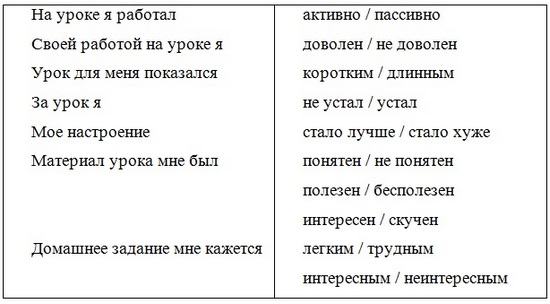 Шестой этап.
Домашнее задание.
Вариант 1                       
( х+1)(х+3)(х+5)(х+7) = -15
Решить уравнение двумя любыми способами
Вариант 2  
(3х+4)(зх+2)(х-1\3)(х-1)=36
  Решить уравнение двумя любыми способами     
Вариант 3     
(х2-3х)(х-1)(х-2)=24
Решить уравнение двумя любыми способами
Вариант 4             
(х+2)2+2│х+2│+3=0 
Решить уравнение двумя любыми способами